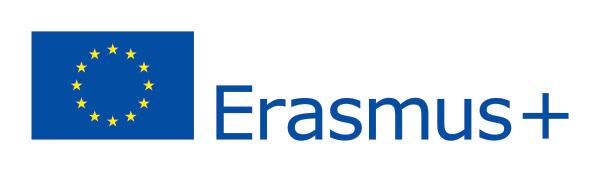 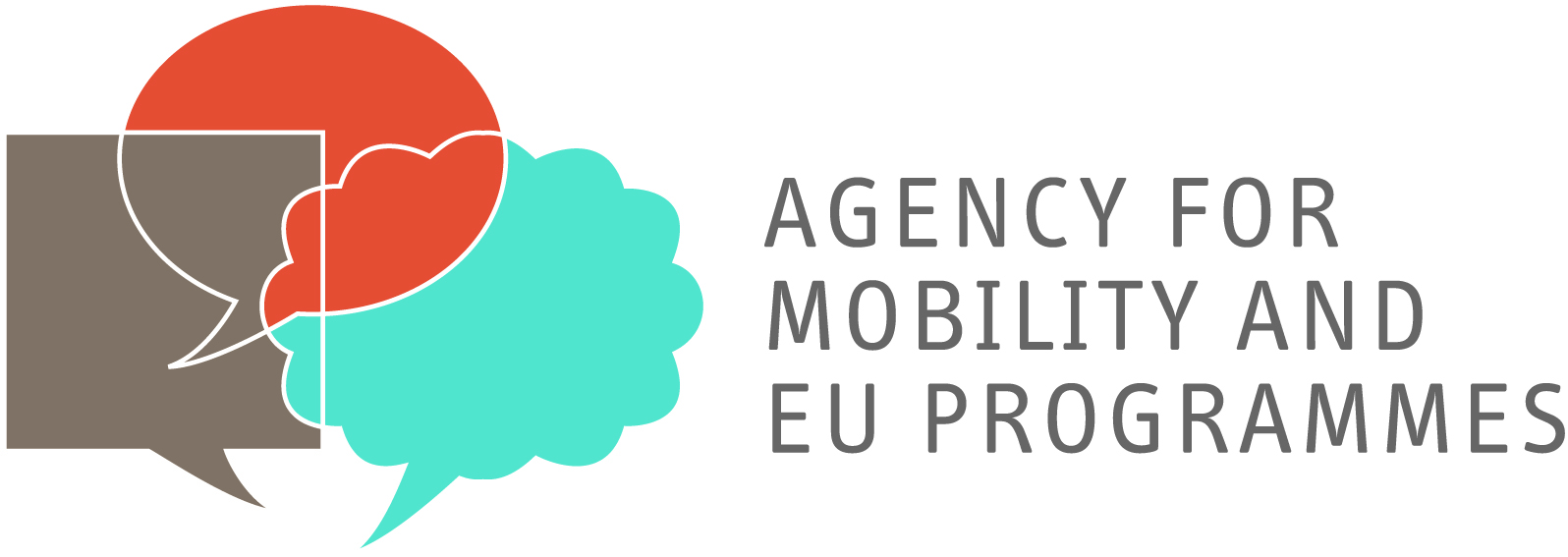 Market research results
Erasmus+ K219 project: „Engaging Young Entrepreneurs”
Osnovna škola Glina, Glina, Croatia 
February, 2018.
ISTRAŽIVANJE TRŽIŠTA
Načini istraživanja tržišta
3 načina istraživanja tržišta:

Intervju - informacije se sakupljaju metodom razgovora, a osobama koje se intervjuira postaljaju se ista pitanja
Metoda ciljane skupine – okupiti manju grupu ljudi koja razmjenjuje mišljenja ili ideje o nekom proizvodu ili usluzi
Anketno istraživanje – provodi se pomoću upitnika s pitanjima na kojeg ljudi anonimno odgovraju prema uputama
Upute za provedbu kvalitetnog istraživanja
Jasno objasniti svrhu provedbe istraživanja jer nejasni ciljevi dovode do nejasnih rezultata
Pitanja moraju biti kratka i jasna
Ne smije biti previše pitanja
Pitanja moraju biti postavljenja točno određenim redosljedom
Ponuđeni odgovori na pitanja trebaju biti što jednostavniji (da/ne; na zaokruživanje, skala procjene)
Upute za provedbu kvalitetnog istraživanja
Dati mogućnost otovrenih prijedloga ukoliko želite prikupiti mišljenja ili prijedloge
Dobro je provesti predistraživanje na maloj grupi kako bi testirali anketni upitnik
Upitnik treba provesti na različitim grupama ljudi (po spolu, dobi, stupnju obrazovanja, itd.)
Na kraju obavezno zahvaliti na sudjelovanju u istraživanju
Provedba našeg početnog istraživanja
Istraživanje smo proveli na uzorku od 78 ispitanika
Anketirali smo članove obitelji (roditelji, braća i sestre, članove bliže obitelji), prijatelje, druge učenike škole, druge građane (susjedi, poznanici)
Svaki učenik anketiraao je 2- 3 osobe po svom izboru
Anketni upitnik je popunjen odmah na licu mjesta kako bi se dobili iskreni odgovori bez puno razmišljanja
Provedba našeg početnog istraživanja
Rok za provedbu istraživanja i vraćanje anketnih upitnika je bio prvi nastavni dan u 2. polugodištu
Nakon prikupljanja upitnika učenici su uz pomoć učitelja proveli obradu prikupljenih podataka
Temeljem rezultata istraživanja učenici su izradili tablice i grafikone
Rezultati istraživanja bit će predstavljeni ostalim učenicima i upravi škole.
Anketni upitnik
Anketni upitnik 
za provedbu 
inicijalnog istraživanja 
o pokretanju školske firme
REZULTATI ISTRAŽIVANJA
Uzorak istraživanja
Anketirano je ukupno 78 ispitanika s područja Grada Gline.
Anketirano je 47 žena i 31 muškarac.
Prosječna dob ispitanika je 35 godina.
Pitanje br. 3
Kupujete li suvenire?
Da = 63
Ne= 15
Pitanje br. 4
Mislite li da u Glini ima dosta mjesta gdje se suveniri mogu kupiti?
Da = 24
Ne = 54
Pitanje br. 5
Biste li kupovali suvenire o Glini kad bi postojala školska trgovina?
Da = 59
Ne = 19
Pitanje br. 6Koje od navedenih suvenira biste voljeli da postoje s motivima Grada Gline?
Pitanje br. 7Koliko ste spremni platiti za suvenir?
Pitanje br. 8Što vam je najvažnije kod kupnje suvenira?
Zaključak istraživanja
Ovim istraživanjem doznali smo da je u našem gradu potrebno otvoriti trgovinu sa suvenirima te kakve suveneire i po kojoj cijeni bi građani željeli kupiti.
Od sljedeće školske godine u našoj školi započet će s radom školska tvrtka koja će se baviti proizvodnjom i prodajom suvenira s motivima Grada Gline.
Također od sljedeće školske godine škola će sudjelovati na sajmovima i drugim manifestacijama na području Grada Gline gdje će se prodavati suveniri proizvedeni u našoj školskoj suvenirnici.